Educazione, Evangelizzazione e Web
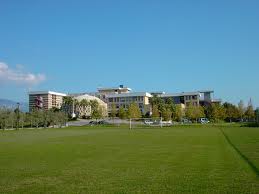 La comunicazione New-mediale via della evangelizzazione e della educazione cristiana 
Intervento di don Luciano Meddi al “Convegno degli Studenti”
Auditorium del Seminario Metropolitano “Giovanni Paolo II” – Pontecagnano 7 maggio 2012
www.lucianomeddi.euwww.camminidifede.wordpress.com
1
Temi
I nuovi contesti della evangelizzazione
La comunicazione via della missione
Praticare la comunicazione
Scelte teologico-pastorali
www.lucianomeddi.eu www.camminidifede.wordpress.com
2
I nuovi contesti della evangelizzazione
Modernità, libertà, soggetto, libera ricerca, senso della vita, emozione, autoformazione…..
www.lucianomeddi.eu www.camminidifede.wordpress.com
3
I nuovi contesti della evangelizzazione
La modernità e post-modernità
Emergere della soggettività
Dalla prospettiva del senso come obbedienza alle leggi del sacro cosmo
Alla prospettiva del senso come ricerca del soggetto e consenso sociale
www.lucianomeddi.eu www.camminidifede.wordpress.com
4
I nuovi contesti della evangelizzazione
La modernità e post-modernità
Nascita del pensiero critico
La verità come produzione della ricerca umana
Come risposta ai diversi contesti socio-culturali
Come rappresentazione sociale dei poteri
Come risposta a bisogni della persona
www.lucianomeddi.eu www.camminidifede.wordpress.com
5
I nuovi contesti della evangelizzazione
Atto di fede come decisione personale
Il contesto di libertà religiosa e culturale
Chiede una decisione più che una adesione o appartenenza sociale alla religione
La decisione è frutto delle dimensioni della persona
Il modo di vedere
Il modo di sentire e di sentirsi
La sub-cultura e pressione di gruppo
Dalle  motivazioni del suo agire
www.lucianomeddi.eu www.camminidifede.wordpress.com
6
I nuovi contesti della evangelizzazione
Evangelizzazione tra proposta e persuasione
Non più solo spiegazione della dottrina
Non più solo annuncio di salvezza o kerigma
Non più come monopolio del senso
Ma anche 
Contrattazione e relazione
Confronto tra prodotti salvifici
Fascinazione affettiva\emotiva
Esperienza e fruibilità diretta della promessa di salvezza
www.lucianomeddi.eu www.camminidifede.wordpress.com
7
I nuovi contesti della evangelizzazione
Evangelizzazione come educazione
Garantire il linguaggio primario attraverso nuove forme di socializzazione religiosa (pastorale della famiglia)
Inserimento nella tradizione religiosa e culturale di un popolo
Educare le fasi del «sentimento religioso e spirituale»
Sviluppare la competenza della direzione di sé
Formazione cristiana come «sviluppo della competenza cristiana»
www.lucianomeddi.eu www.camminidifede.wordpress.com
8
I nuovi contesti della evangelizzazione
L’uomo è la via della chiesa (RH, 14)
L’uomo fenomenico (Paolo VI)
I processi culturali o linguaggi (GS 44)
L’uomo religioso e il religioso nascosto nel cuore delle culture (GP II)
www.lucianomeddi.eu www.camminidifede.wordpress.com
9
La comunicazione nuovo areopago della evangelizzazione
Entrare l’uno nell’altro, relazione, sensazione positiva, scambiarsi emozione e sostegno.  Anche messaggi?
www.lucianomeddi.eu www.camminidifede.wordpress.com
10
La comunicazione nuovo areopago della evangelizzazione
Lo studio dellaa natura umana della comunicazione
La separazione tra significato e significante (segno)
Porta la comunicazione a «veicolare» i significati dentro i significanti
Emozione, Intuizione, La simbolizzazione, La contestualizzazione
Ma anche a costruire nuovi significati dai significanti (La fibrillazione)
Sposta l’accendo dalla spiegazione alla significatività o funzionalità (consenso)
www.lucianomeddi.eu www.camminidifede.wordpress.com
11
La comunicazione nuovo areopago della evangelizzazione
Le «rivoluzioni comunicative» 1\ I mass media
Di massa o popolare
Il movimento della immagine
Il racconto (storia) via comunicativa
La pluralità dei codici
Il mixaggio
Il consenso del destinatario come regola del «montaggio»
 = verità come racconto e consenso
www.lucianomeddi.eu www.camminidifede.wordpress.com
12
La comunicazione nuovo areopago della evangelizzazione
Le «rivoluzioni comunicative» 2\ i new media
Definizione
La comunicazione nata dalla digitalizzazione e dalla rete web
Web 1: il personal computer che rende accessibile a tutti le informazioni messe (pagine web): il Provider come istituzione comunicativa solo ospitante; posta elettronica
Web 2: sviluppo della interattività e intervento di chiunque sui contenuti delle pagine web (blog, social network)
www.lucianomeddi.eu www.camminidifede.wordpress.com
13
La comunicazione nuovo areopago della evangelizzazione
Le «rivoluzioni comunicative» 2\ i new media
La digilitalizzazione 
Come  economicità del prodotto mediatico
Come autorealizzazione del prodotto mediatico
Come manipolazione da parte del ricevente
www.lucianomeddi.eu www.camminidifede.wordpress.com
14
La comunicazione nuovo areopago della evangelizzazione
Le «rivoluzioni comunicative» 2\ i new media
La democratizzazione
Democraticità del «broadcasting»
Reciprocità di ruoli
Il potere del telecomando e dell’auditel
La interattività
La nuova frontiera del «on demand»
www.lucianomeddi.eu www.camminidifede.wordpress.com
15
La comunicazione nuovo areopago della evangelizzazione
Le «rivoluzioni comunicative» 2\ i new media
La verità come ricerca comune
Verità come somma di informazioni
Verità come auto-percezione esperienziale
Verità come attestazione multipla («mi piace»)
Verità come presenza fisica sul web
www.lucianomeddi.eu www.camminidifede.wordpress.com
16
La comunicazione nuovo areopago della evangelizzazione
La comunicazione «problema» per la evangelizzazione
Crisi del soggetto comunicativo «chiesa»
Crisi della autorità comunicativa «chiesa»
Crisi della trasmissione come spiegazione a vantaggio della comunicazione come racconto
Crisi della teologia della rivelazione come autocomunicazione divina
www.lucianomeddi.eu www.camminidifede.wordpress.com
17
La comunicazione nuovo areopago della evangelizzazione
La comunicazione «risorsa» per la evangelizzazione
Un nuovo areopago o «megafono»
La qualità testimonianza via della evangelizzazione
Possibilità di nuove interiorizzazioni e personalizzazioni della fede
Possibilità della profezia e giudizio profetico
Attuazione della vocazione battesimale, ministeriale dei fedeli e del consensus fidelium
www.lucianomeddi.eu www.camminidifede.wordpress.com
18
La comunicazione nuovo areopago della evangelizzazione
La «ministerialità» comunicativa
Nuovi ministeri e uffici
Nuova dimensione pastorale
Rileggere con la griglia comunicativa le azioni pastorali
Progettare interventi comunicativi
La relazione via della comunicazione
Formare la dimensione comunicativa
Il presbitero comunicatore e navigatore
www.lucianomeddi.eu www.camminidifede.wordpress.com
19
Praticare la comunicazione (sul web)
Servirsi e non essere mangiati
www.lucianomeddi.eu www.camminidifede.wordpress.com
20
Praticare la comunicazione
In generale
Costruzione dei due soggetti comunicativi
Messaggio come racconto e storia di vita
Mixaggio ei codici e canali
Trasmissione come «ricezione»
Alternanza comunicativa
Imparare dal feed-back
Sensibilità ai rumori
www.lucianomeddi.eu www.camminidifede.wordpress.com
21
Praticare la comunicazione
Postare o inviare 
Modello di «broadcasting» (cf. le famiglie della programmazione televisiva)
Informazione (news, talk show, magazine, reportage…
Intrattenimento (varietà, cartoon, fiction, video , reality…
Educational (documentario, canali monotematici…

= la questione del canale «religioso»
www.lucianomeddi.eu www.camminidifede.wordpress.com
22
Praticare la comunicazione
Postare o inviare 
Medium
Sito (personale, parrocchiale, istituzionale…
Blog 
Social network

= quantità e qualità della comunicazione
Messaggio o relazione?
www.lucianomeddi.eu www.camminidifede.wordpress.com
23
Praticare la comunicazione
Postare o inviare 
multimedialità
Scrittura 
Documenti, commenti, storie, news, materiali…
Esperienze, interviste
Immagini \ video clip
Come testo
Come commento (spiegazione o interpretazione)
Suono 
Mixaggio (quali destinatari)
www.lucianomeddi.eu www.camminidifede.wordpress.com
24
Praticare la comunicazione
Postare o inviare 
Interattività
Spiegare
Trasmettere
Dialogare ed entrare in relazione
Suscitare interesse
Prendere posizione
Ricercare 
Difendere (apologizzare)
Istruire\ imparare
Coscientizzare \ sostenere
pubblicizzare
Libera \ controllata\ monodirezionale
www.lucianomeddi.eu www.camminidifede.wordpress.com
25
Praticare la comunicazione
Navigare o ricercare
Consapevolezza degli effetti del medium sulla propria psiche e spiritualità
Aiuto alla comprensione di sé e del compito evangelico
Ermeneutica dei testi e contesti
Criteriologia «teologica» della scelta
www.lucianomeddi.eu www.camminidifede.wordpress.com
26
Scelte teologico-pastorali
Dalla comunità, per la comunità, attraverso la comunità
www.lucianomeddi.eu www.camminidifede.wordpress.com
27
Scelte teologico-pastorali
La rivelazione come intreccio tra eventi, interpretazioni e presenza di Dio
Il messaggio come racconto. Il racconto messianico e il racconto pasquale
La comunità: locanda dei racconti
La comunità: libera azione di discernimento dei racconti personali
NE come ricerca (oltre che annuncio)
www.lucianomeddi.eu www.camminidifede.wordpress.com
28